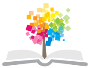 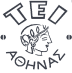 Ανοικτά Ακαδημαϊκά Μαθήματα στο ΤΕΙ Αθήνας
Ανοσολογία (Ε)
Ενότητα 2: Συγκολλητινοαντιδράσεις
Πέτρος Καρκαλούσος
Τμήμα Ιατρικών Εργαστηρίων
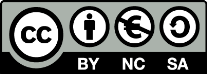 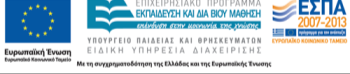 Δημιουργία αντιδραστηρίου latex
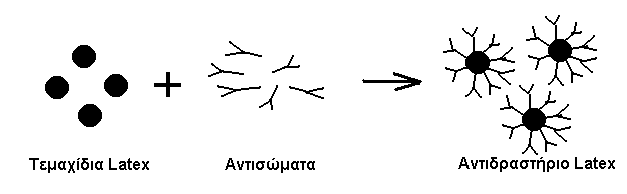 Εκτέλεση συγκολλητινοαντίδρασης
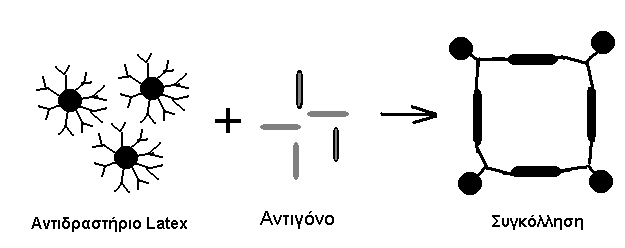 Τοποθέτηση αποτελέσματος
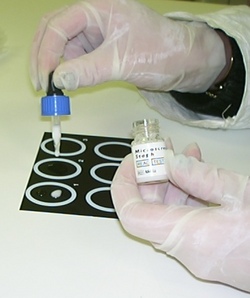 Θετικό και αρνητικό αποτέλεσμα
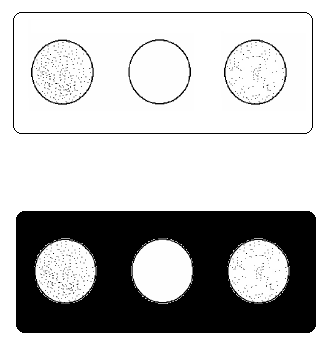 Θετικό                                    Αρνητικό
Θετικός μάρτυρας        Αρνητικός μάρτυρας      Θετικό δείγμα
Παραδείγματα συγκολλητινοαντιδράσεων
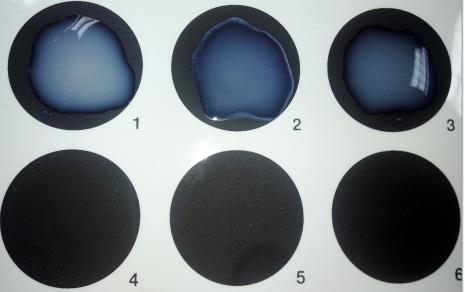 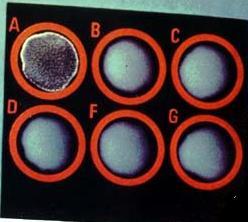 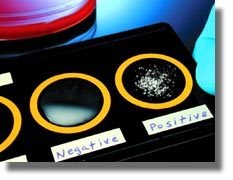 Ποιοτικοί και ημιποσοτικοί προσδιορισμοί
Ποιοτικοί προσδιορισμοί:  
Δεν υπάρχει αραίωση
Αποτέλεσμα θετικό ή αρνητικό

Hμιποσοτικοί προσδιορισμοί:  
Γίνονται πολλαπλές αραιώσεις
Αποτέλεσμα είτε αρνητικό είτε θετικό με τίτλο αντισωμάτων
H εκτίμηση των αποτελεσμάτων
Τρεις κοινές δοκιμασίες συγκόλλησης
CRP      RF      ASL
C-Αντιδρώσα πρωτεΐνη (1)
Βασικά:
Είναι πολυπεπτίδιο
Παράγεται στα κύτταρα του ήπατος
Ενεργοποιεί την κλασική οδό του συμπληρώματος
Ανήκει στις πρωτεΐνες οξείας φάσεως
Φυσιολογικές τιμές: < 5 mg/dl στον ορό
C-Αντιδρώσα πρωτεΐνη (2)
Αυξάνει στις:
Bακτηριακές λοιμώξεις
Τραύματα – λύσεις ιστών π.χ. εγχειρήσεις
Εμφράγματα
Aθηρωματική πλάκα
Προσδιορισμός CRP με συγκολλητινοαντίδραση
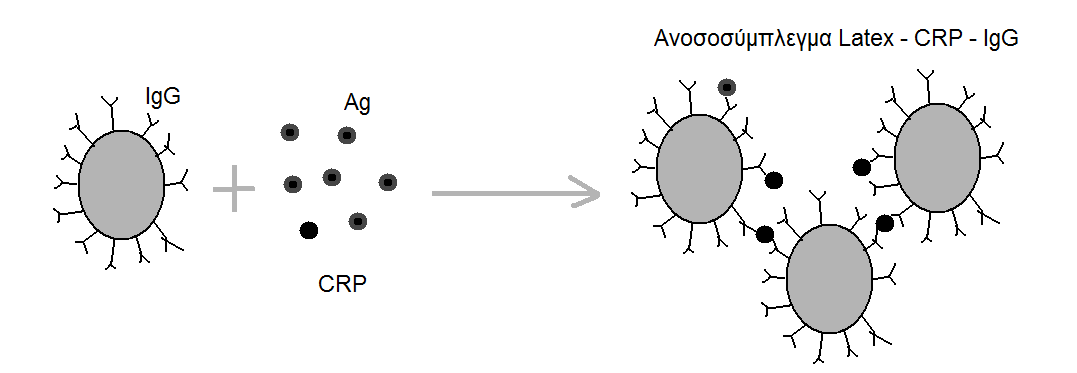 Ρευματοειδής παράγοντας (RF ή Ra test) (1)
Είναι αντισώματα που δρουν έναντι του κλάσματος Fc των IgG. H ένωση αυτή αλλοιώνει τα IgG που δρουν πλέον ως αυτοαντισώματα.
Προκαλούν τη ρευματοειδή αρθρίτιδα.
Φυσιολογικές τιμές: < 10 mg/dl στον ορό
Ρευματοειδής παράγοντας (RF ή Ra test) (2)
Μετριέται στον ορό αλλά και το αρθρικό, πλευρικό, περιτοναϊκό υγρό.
Μετριέται μαζί με την πρωτεΐνη οξείας φάσεως CRP.
CRP και RF ταυτόχρονα αυξημένα: κρίση ρευματοειδούς αρθρίτιδας.
Προσδιορισμός RF με συγκολλητινοαντίδραση
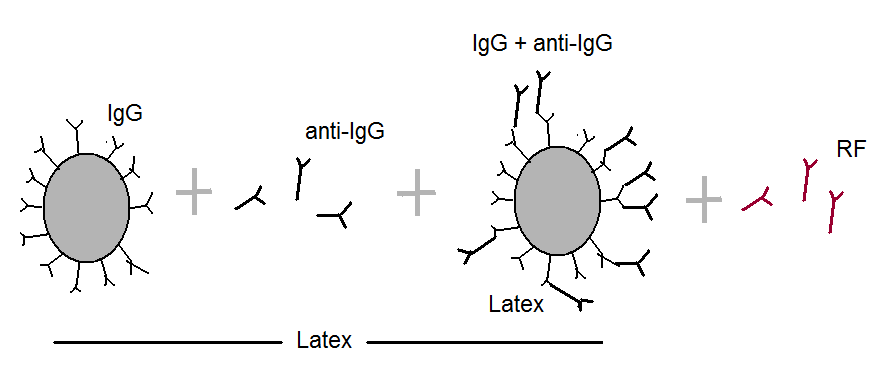 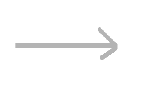 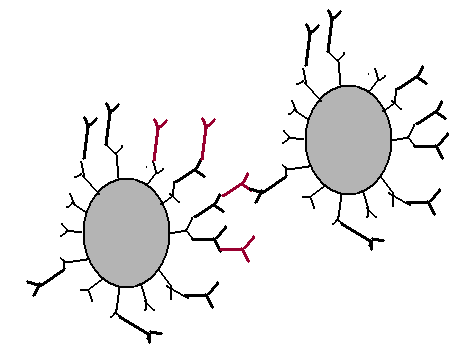 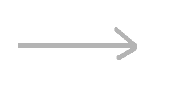 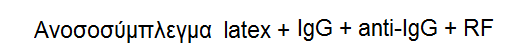 Tίτλος αντιστρεπτολυσίνης O (ASL ή ASTO)
Μετριέται στον ορό.
Βοηθά στη διάγνωση στρεπτοκοκκικής λοίμωξης από αιμολυτικό στρεπτόκοκκο ομάδας Α.
Ανιχνεύει την αιμολυσίνη Ο του στρεπτόκοκκου Α.
Φ.Τ. < 200 mg/dl στον ορό.
Προσδιορισμός ASL με συγκολλητινοαντίδραση
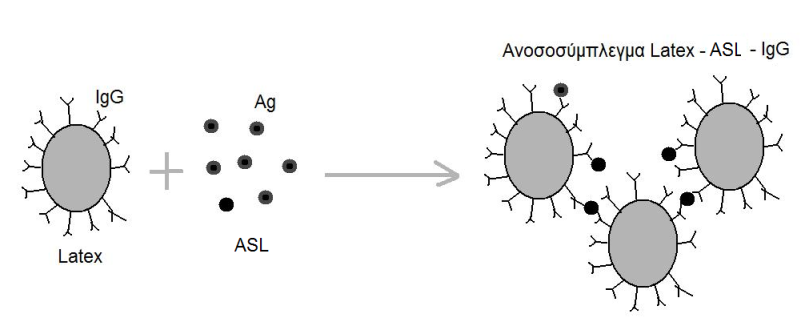 Τέλος Ενότητας
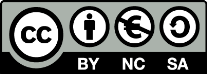 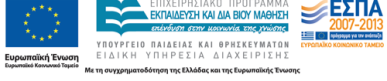 Σημειώματα
Σημείωμα Αναφοράς
Copyright Τεχνολογικό Εκπαιδευτικό Ίδρυμα Αθήνας, Πέτρος Καρκαλούσος 2014. Πέτρος Καρκαλούσος. «Ανοσολογία (Ε). Ενότητα 2: Συγκολλητινοαντιδράσεις». Έκδοση: 1.0. Αθήνα 2014. Διαθέσιμο από τη δικτυακή διεύθυνση: ocp.teiath.gr.
Σημείωμα Αδειοδότησης
Το παρόν υλικό διατίθεται με τους όρους της άδειας χρήσης Creative Commons Αναφορά, Μη Εμπορική Χρήση Παρόμοια Διανομή 4.0 [1] ή μεταγενέστερη, Διεθνής Έκδοση.   Εξαιρούνται τα αυτοτελή έργα τρίτων π.χ. φωτογραφίες, διαγράμματα κ.λ.π., τα οποία εμπεριέχονται σε αυτό. Οι όροι χρήσης των έργων τρίτων επεξηγούνται στη διαφάνεια  «Επεξήγηση όρων χρήσης έργων τρίτων». 
Τα έργα για τα οποία έχει ζητηθεί άδεια  αναφέρονται στο «Σημείωμα  Χρήσης Έργων Τρίτων».
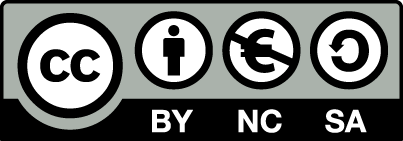 [1] http://creativecommons.org/licenses/by-nc-sa/4.0/ 
Ως Μη Εμπορική ορίζεται η χρήση:
που δεν περιλαμβάνει άμεσο ή έμμεσο οικονομικό όφελος από την χρήση του έργου, για το διανομέα του έργου και αδειοδόχο
που δεν περιλαμβάνει οικονομική συναλλαγή ως προϋπόθεση για τη χρήση ή πρόσβαση στο έργο
που δεν προσπορίζει στο διανομέα του έργου και αδειοδόχο έμμεσο οικονομικό όφελος (π.χ. διαφημίσεις) από την προβολή του έργου σε διαδικτυακό τόπο
Ο δικαιούχος μπορεί να παρέχει στον αδειοδόχο ξεχωριστή άδεια να χρησιμοποιεί το έργο για εμπορική χρήση, εφόσον αυτό του ζητηθεί.
Επεξήγηση όρων χρήσης έργων τρίτων
Δεν επιτρέπεται η επαναχρησιμοποίηση του έργου, παρά μόνο εάν ζητηθεί εκ νέου άδεια από το δημιουργό.
©
διαθέσιμο με άδεια CC-BY
Επιτρέπεται η επαναχρησιμοποίηση του έργου και η δημιουργία παραγώγων αυτού με απλή αναφορά του δημιουργού.
διαθέσιμο με άδεια CC-BY-SA
Επιτρέπεται η επαναχρησιμοποίηση του έργου με αναφορά του δημιουργού, και διάθεση του έργου ή του παράγωγου αυτού με την ίδια άδεια.
διαθέσιμο με άδεια CC-BY-ND
Επιτρέπεται η επαναχρησιμοποίηση του έργου με αναφορά του δημιουργού. 
Δεν επιτρέπεται η δημιουργία παραγώγων του έργου.
διαθέσιμο με άδεια CC-BY-NC
Επιτρέπεται η επαναχρησιμοποίηση του έργου με αναφορά του δημιουργού. 
Δεν επιτρέπεται η εμπορική χρήση του έργου.
Επιτρέπεται η επαναχρησιμοποίηση του έργου με αναφορά του δημιουργού
και διάθεση του έργου ή του παράγωγου αυτού με την ίδια άδεια.
Δεν επιτρέπεται η εμπορική χρήση του έργου.
διαθέσιμο με άδεια CC-BY-NC-SA
διαθέσιμο με άδεια CC-BY-NC-ND
Επιτρέπεται η επαναχρησιμοποίηση του έργου με αναφορά του δημιουργού.
Δεν επιτρέπεται η εμπορική χρήση του έργου και η δημιουργία παραγώγων του.
διαθέσιμο με άδεια 
CC0 Public Domain
Επιτρέπεται η επαναχρησιμοποίηση του έργου, η δημιουργία παραγώγων αυτού και η εμπορική του χρήση, χωρίς αναφορά του δημιουργού.
Επιτρέπεται η επαναχρησιμοποίηση του έργου, η δημιουργία παραγώγων αυτού και η εμπορική του χρήση, χωρίς αναφορά του δημιουργού.
διαθέσιμο ως κοινό κτήμα
χωρίς σήμανση
Συνήθως δεν επιτρέπεται η επαναχρησιμοποίηση του έργου.
21
Διατήρηση Σημειωμάτων
Οποιαδήποτε αναπαραγωγή ή διασκευή του υλικού θα πρέπει να συμπεριλαμβάνει:
το Σημείωμα Αναφοράς
το Σημείωμα Αδειοδότησης
τη δήλωση Διατήρησης Σημειωμάτων
το Σημείωμα Χρήσης Έργων Τρίτων (εφόσον υπάρχει)
μαζί με τους συνοδευόμενους υπερσυνδέσμους.
Χρηματοδότηση
Το παρόν εκπαιδευτικό υλικό έχει αναπτυχθεί στo πλαίσιo του εκπαιδευτικού έργου του διδάσκοντα.
Το έργο «Ανοικτά Ακαδημαϊκά Μαθήματα στο ΤΕΙ Αθήνας» έχει χρηματοδοτήσει μόνο την αναδιαμόρφωση του εκπαιδευτικού υλικού. 
Το έργο υλοποιείται στο πλαίσιο του Επιχειρησιακού Προγράμματος «Εκπαίδευση και Δια Βίου Μάθηση» και συγχρηματοδοτείται από την Ευρωπαϊκή Ένωση (Ευρωπαϊκό Κοινωνικό Ταμείο) και από εθνικούς πόρους.
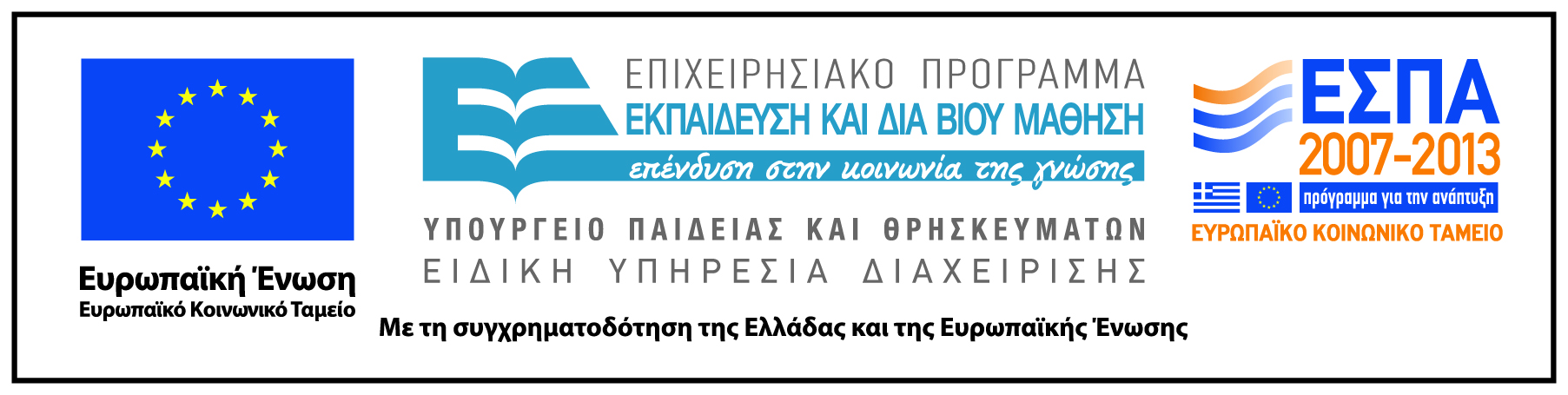